International Management:Organizational Design
Angers, France
Summer 2018
HQ
CEO/GM
Vice President Production
Vice President 
Engineering
Vice President Marketing and Sales
Vice President 
Accounting
Quality Control
R & D
The Functional Structure
HQ 
CEO/GM
Product/Division B (headed by a VP)
Product/Division A (headed by a VP)
Product/Division C (headed by a VP)
Production
Production
Marketing and Sales
Marketing and Sales
Marketing and Sales
Accounting
Accounting
Accounting
HR
HR
HR
Production
The Product/Divisional Structure
The Hybrid Structure
CEO/General Manager
Production
Production
Research and Development
Legal Counsel
Distribution
Contract Management
Accounting
Public Relations
Accounting
HR
HR
Product/Division A
Product/Division A
Product/Division C
Production
HR
Marketing and Sales
Internationalization & Structural Change
How does organizational structure adapt when a company internationalizes?
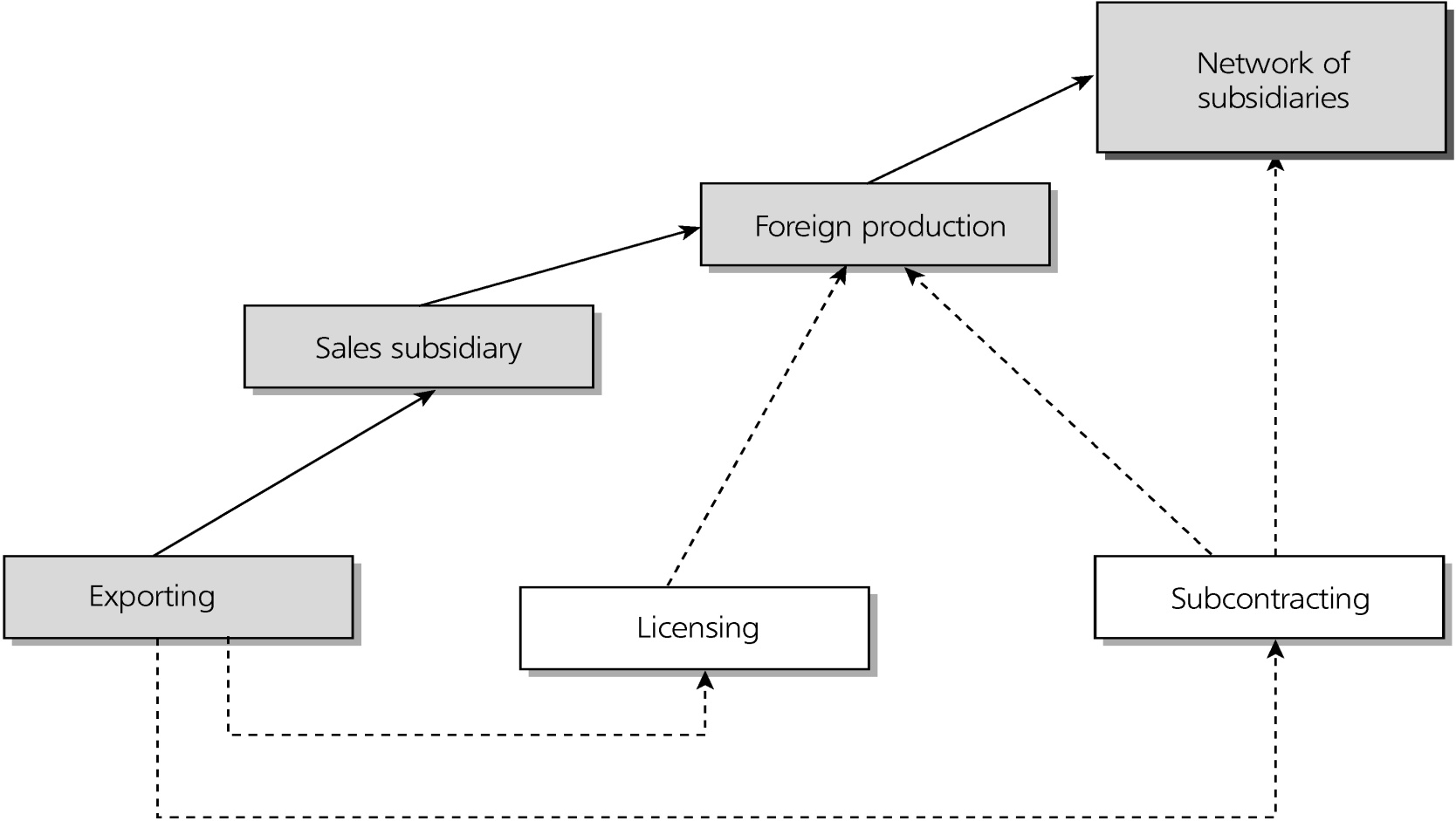 HQ
CEO/GM
Vice President Production
Vice President 
Engineering
Vice President Marketing and Sales
Vice President 
Accounting
Quality Control
R & D
Vice President Export Department
The Functional Structure
HQ 
CEO/GM
Product/Division B (headed by a VP)
Product/Division A (headed by a VP)
Product/Division C (headed by a VP)
Production
Domestic & Global
Production
Domestic & Global
Production
Domestic & Global
Marketing and Sales
Marketing and Sales
Marketing and Sales
Accounting
Accounting
Accounting
HR
HR
HR
Domestic
Foreign
Domestic
Foreign
Domestic
Foreign
The Product/Division Structure
The Matrix
Coordination & Control
Control systems (vertical)	
Measure / monitor sub-unit performance on assigned roles
Provide sub-units with feedback regarding effectiveness
How can MNCs exercise control?

Coordination systems (horizontal)
Information flow among subsidiaries
How can MNCs best coordinate their subsidiaries?